Conﬁdence-Aware Graph Regularizationwith Heterogeneous Pairwise Features
Yuan Fang		University of Illinois at Urbana-Champaign
Bo-June (Paul) Hsu		Microsoft Research
Kevin Chen-Chuan Chang	University of Illinois at Urbana-Champaign
SIGIR 2012 @ Portland, OR, USA
Outline
Problem and motivation
Regularization framework
Applications in IR
Experiments
Conclusion
8/15/2012
SIGIR
2
Classifications in IR
Many classification tasks in IR
Given some objects and a set of classes
Some objects are labeled (with known classes)
Predict the class of each unlabeled object
Eg 1. Text categorization
Spam detection
Information filtering
Email organization
…
Eg 2. Query intent classification
Search vertical
Ads targeting
…
8/15/2012
SIGIR
3
[Speaker Notes: Many different classification tasks, for various applications]
Challenges
Feature sparsity
In our query classification dataset, 95% of queries contain no more than five words
Scarcity of labeled data
Especially for IR tasks with a large number of classes
Our query classification dataset contains 2000+ fine-grained classes for the shopping domain alone
Eg. Inkjet-printer, laser-printer, line printer
8/15/2012
SIGIR
4
[Speaker Notes: Conventional machine learning can be used, but straightforward applications are unfruitful
Two challenges]
Graph Regularization
Addresses both challenges
Feature sparsity
Traditionally features are extracted at object level
Features can be potentially extracted from each pair of objects
Can be modeled by an undirected graph
Vertices: objects
Edges: pairwise features
Scarcity of labeled data
Neighboring objects on the graph are similar
Labels propagate across similar objects
“Similar objects share similar labels”
Semi-supervised in nature
8/15/2012
SIGIR
5
Key Observation 1
Heterogeneous Pairwise Features
Most existing frameworks use a single pairwise feature
Heterogeneous features exist
Complement each other
More robust
Eg. in query intent classiﬁcation
Co-clicks
If two queries share a common click landing on the same page
Lexical similarity
If two queries contain overlapping words
8/15/2012
SIGIR
only about ¼ of the queries have clicks
6
same products
“laptop” vs. “notebook computer”
“laptop” vs. “laptop bag”
different products
Key Observation 2
Confidence-aware regularization
Existing frameworks regularize based on similarity only
“Similar objects share similar labels”
More similar  higher influence on label




Classification confidence also matters
Some objects are easier to classify than others
If we are more conﬁdent about the prediction on an object, we expect it to inﬂuence its neighbors more
b
8/15/2012
a
c
a: a printer
 
b: more likely a printerc: less likely a printer
SIGIR
a
c
b
7
a: a printer (90% confident)
 
b: a camera (10% confident)c: more likely a printer than a camera
Outline
Problem and motivation
Regularization framework
Applications in IR
Experiments
Conclusion
8/15/2012
SIGIR
8
Object-Relationship Graph
8/15/2012
SIGIR
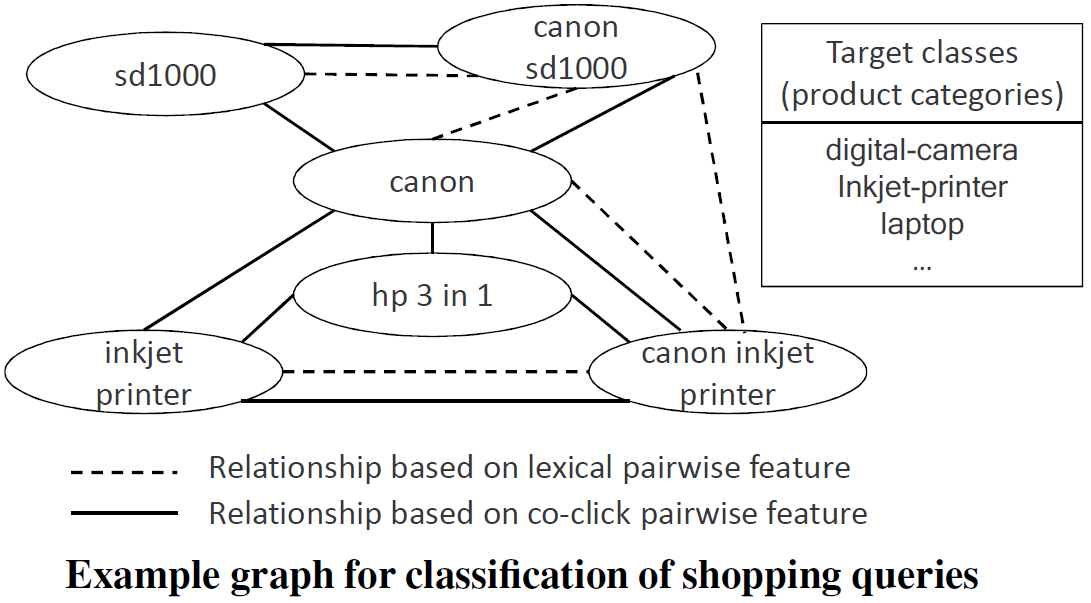 9
Dirichlet Distribution
8/15/2012
SIGIR
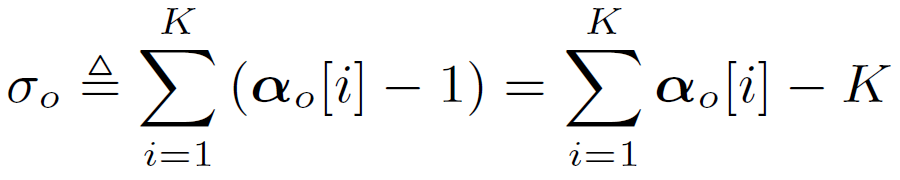 10
Regularization by Neighbors
8/15/2012
SIGIR
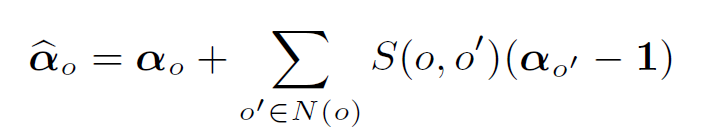 11
Regularization by Neighbors
Additional multinomial observations
8/15/2012
More neighbors 
More observations 
Higher confidence?
Normalize
SIGIR
12
Confidence-Aware Prediction
8/15/2012
confidence
similarity
SIGIR
13
Iterative Regularization
8/15/2012
SIGIR
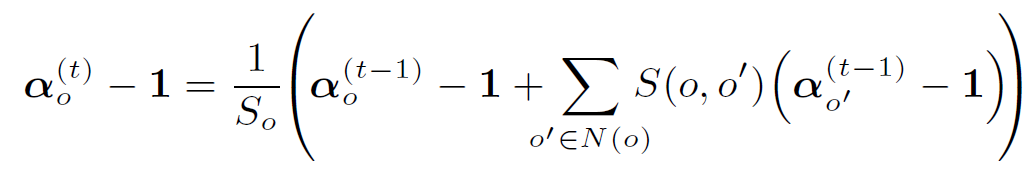 14
Parameters Learning
8/15/2012
SIGIR
15
Outline
Problem and motivation
Regularization framework
Applications in IR
Experiments
Conclusion
8/15/2012
SIGIR
16
Realization of Framework
8/15/2012
mode
confidence
SIGIR
17
Example: query intent
8/15/2012
SIGIR
18
Example: query intent
Two edge models for two pairwise feature
Lexical pairwise feature
A simple binary similarity
1 if one of the query contains all the words in the other query
0 otherwise
Co-click pairwise feature
More co-clicks  higher similarity (like tf)
Popular clickthroughs contribute less (like idf)
Other potential edge models
Co-session, search results, user profiles
8/15/2012
SIGIR
19
Outline
Problem and motivation
Regularization framework
Applications in IR
Experiments
Conclusion
8/15/2012
SIGIR
20
Experiment Setup
8/15/2012
SIGIR
21
Illustrative results
Classification of two example queries using unigram model




The actual classes can be predicted using their neighbors
Look at the lexical neighbors of “canon 35”
canon 35 mm lens
canon 35 f 2
35 mm wide angle 1.4 canon lens
Look at the co-click neighbors of “Hp laptop hard drive”
hard drive 1tb
seagate harddrive
western digital 2tb external
8/15/2012
SIGIR
22
Heterogeneous Pairwise Features
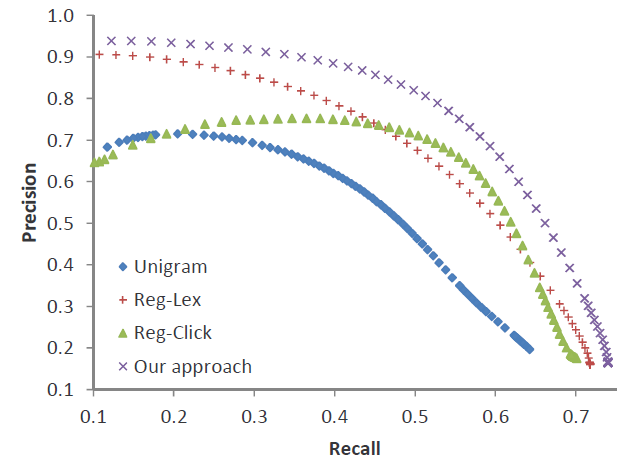 8/15/2012
SIGIR
unigram + lex + click
unigram + lex
unigram + click
unigram
23
Queries without clicks
“Click” alone has no effect
“Lex + Click” performs better than “Lex” alone 
Even queries without clicks can benefit from co-click features
Their lexical neighbors (or neighbors of neighbors) may have clicks
Iterative regularization helps propagate the evidence from those clicks
8/15/2012
SIGIR
24
Confidence
NoConf: no confidence information
Heuristic: the heuristic method using the background model
Simulated: generate confidence using available labels
8/15/2012
SIGIR
25
Labeled and unlabeled data
# labeled training queries
# total queries (using the same 1000 training queries)
8/15/2012
SIGIR
26
0.04M  0.8M    1.6M     2.4M    3.2M     4M
Number of total queries
Outline
Problem and motivation
Regularization framework
Applications in IR
Experiments
Conclusion
8/15/2012
SIGIR
27
Conclusion
We observe the benefits of:
Regularization using heterogeneous pairwise features
Regularization with confidence
We may further improve performance by:
Exploring more pairwise features like query sessions, etc.
Better confidence estimation
Can be applied to other classification tasks in IR
E.g. Text categorization
Using pairwise features such as co-readership, social tagging overlap, document similarity, etc.
8/15/2012
SIGIR
28